Armenian Genocide
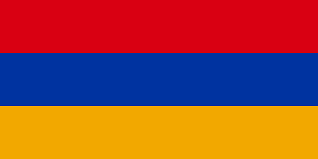 Student Support & Attendance Services
Human Relations, Diversity & Equity
Welcome/ check in - Would You Rather...
Objectives
What is genocide?
the deliberate killing of a large group of people, especially those of a particular ethnic group or nation.
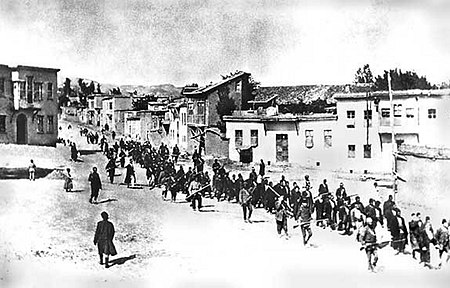 The systematic murder and expulsion of 1.5 million ethnic Armenians carried out in Turkey and adjoining regions by the Ottoman government between 1914 and 1923.

 On 24 April 1915, the Ottoman authorities arrested about 250 Armenian leaders and deported them to Angora (Ankara). Most were eventually murdered.
WHat is the Armenian genocide?
What is the armenian genocide?
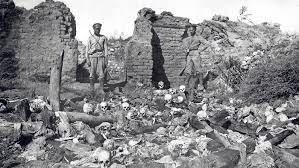 The Armenian Genocide was carried out during and after WWI and implemented in two phases—the killing of men through massacre and subjection of army conscripts to forced labor followed by the deportation of women, children, the elderly, and the infirm on death marches leading to the Syrian Desert.
The Armenian genocide1915
Armenian genocide remembrance
The controversy
The Turkish government denies that this was a genocide. They refer to this period as an international war and an intercommunal struggle, during which as many, if not more, Muslims and Jews died as did Armenians. 

Why is it important to Armenians that Turkey acknowledges that it was a ‘genocide?’ 

Why would Turkey resist it being called a genocide? 

Could this be resolved?
[Speaker Notes: https://www.mfa.gov.tr/the-armenian-allegation-of-genocide-the-issue-and-the-facts.en.mfa]
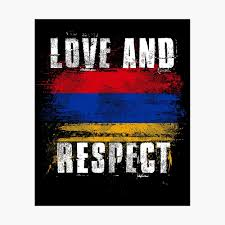 THe importance
Learning about our individual cultures and the history of our people is extremely important to our identities.
Learning about other cultures and their history creates acceptance for those cultures
Learning about the histories of injustice encourages social change and justice
The call for healingusing the past to inform our future
While it is important to remember what occurred and to learn about this history, there is also a need to heal from this trauma.

We are not responsible for the behaviors of our ancestors and should not hold people today accountable for the transgressions of their ancestors. 

We can honor our ancestors by promoting peace and reconciliation! 

Harassment and bullying, are not only destructive, but will require action to be taken by the school.
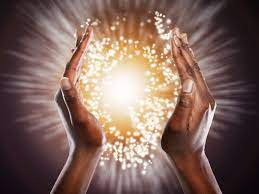 Let's Talk
For more resources about the armenian genocide:
Armenian Embassy & Consulate Information https://www.consulate-info.com/consulate/2383/Armenia-in-Los-Angeles 

Armenian Genocide – History Channel https://www.history.com/topics/world-war-i/armenian-genocide

The Armenian Genocide – 8 lessons by Facing History & Ourselves https://www.facinghistory.org/topics/genocide-mass-violence/armenian-genocide
What is one important thing you learned about the Armenian Genocide?

How can this generation promote peace?
Check out
Your feedback is important to us
For additional resources & support contactOffice of human relations, diversity & equityhumanrelations@lausd.netHuman Relations, Diversity and Equity / Home
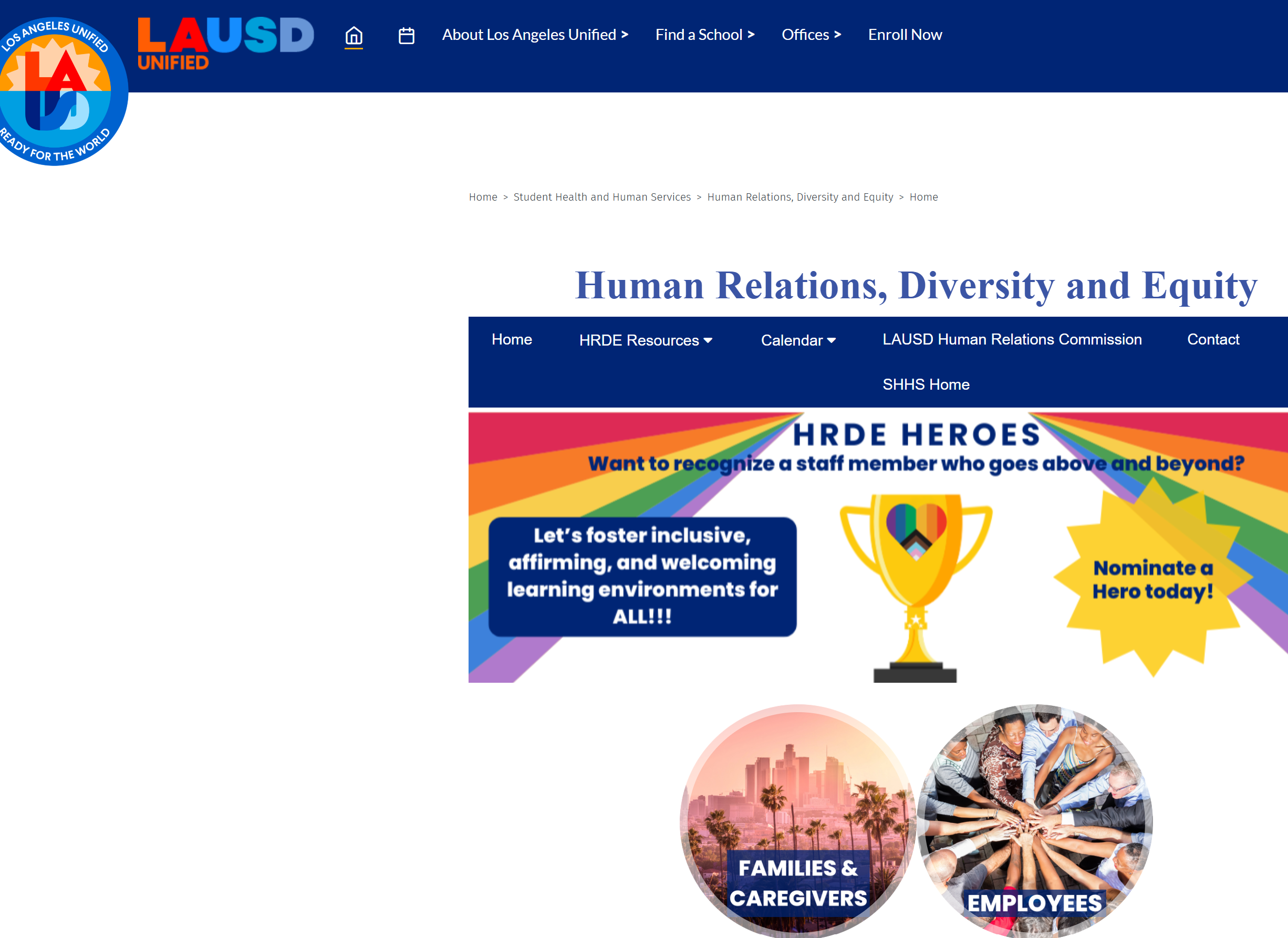